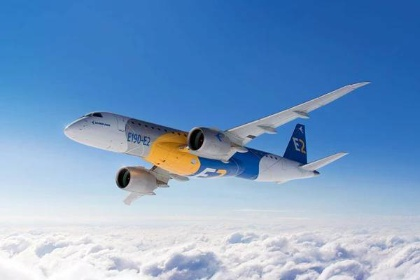 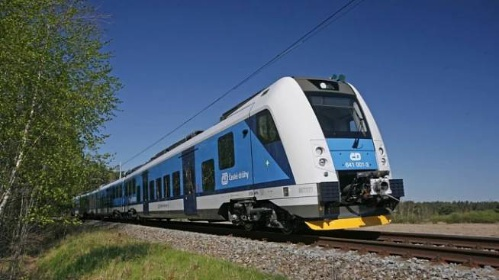 HOSPODÁŘSTVÍ: 
SLUŽBY a DOPRAVA
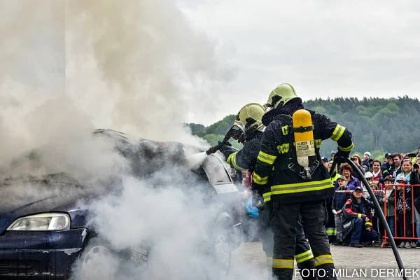 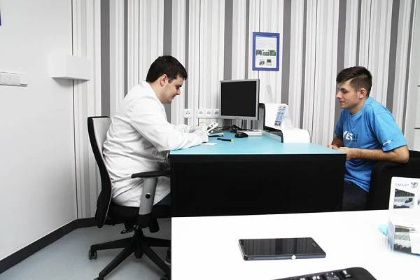 Zopakujte si
HOSPODÁŘSTVÍ  JE  OBOR, VE KTERÉM  LIDÉ:
VYTVÁŘEJÍ VÝROBKY A ELEKTRICKOU ENERGII        PRŮMYSL
PĚSTUJÍ  PLODINY A CHOVAJÍ  ZVÍŘATA       ZEMĚDĚLSTVÍ
3.  PROVOZUJÍ  DOPRAVU
4.  STARAJÍ SE O SLUŽBY
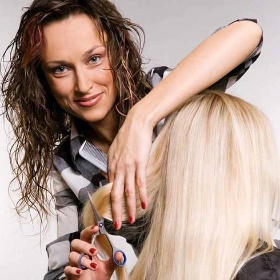 SLUŽBY
SLUŽBY NEVYRÁBĚJÍ, ALE SLOUŽÍ
SLUŽBY NELZE ZMĚŘIT ANI ZVÁŽIT
SLUŽBY NELZE SKLADOVAT
JSOU UKAZATELEM ÚSPĚŠNOSTI STÁTU
PROCENTUÁLNÍ ZASTOUPENÍ STOUPÁ
SOUČÁSTÍ TERCIÉRU
DO SLUŽEB PATŘÍ:
MALOOBCHOD
ADMINISTRATIVA A ŘÍZENÍ
ZDRAVOTNÍ PÉČE 
 SOCIÁLNÍ PÉČE, TĚLOVÝCHOVA, CESTOVNÍ RUCH A REKREACE
OSOBNÍ DOPRAVA
VĚDA A VÝZKUM
BANKOVNICTVÍ A POJIŠŤOVNICTVÍ
ZAHRANIČNÍ OBDCHOD
ŠKOLSTVÍ
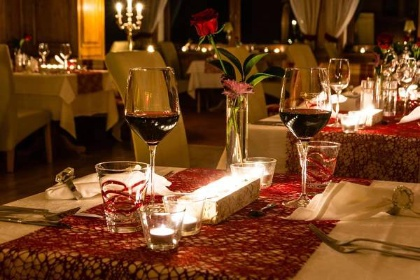 DĚLENÍ SLUŽEB
PRIVÁTNÍ– soukromé, lidé si hradí sami (př. kadeřnice, fitness centrum, pedikérka… )
VEŘEJNÉ - poskytované bez nároku na zisk všem občanům (př.  lékařská péče, hasiči, obrana a bezpečnost)
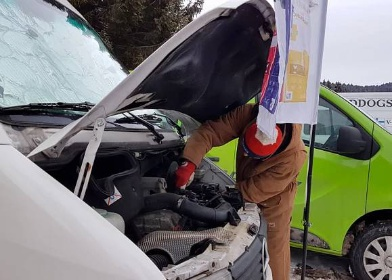 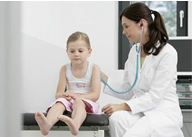 DOPRAVA
PŘEPRAVOVÁNÍ OSOB, NÁKLADŮ, ENERGIÍ, ZPRÁV A INFORMACÍ Z MÍSTA NA MÍSTO
PROPOJUJE JEDNOTLIVÉ SLOŽKY HOSPODÁŘSTVÍ
Druhy dopravy
PODLE POUŽITÉHO PROSTŘEDKU:
ŽELEZNIČNÍ
LETECKÁ
VODNÍ
SILNIČNÍ
POTRUBNÍ
OSTATNÍ
PODLE TERITORIA
VNITROSTÁTNÍ
MEZINÁRODNÍ
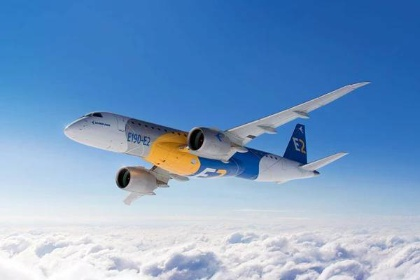 LETECKÁ DOPRAVA
VÝHODY: RYCHLOST
NEVÝHODY:
VYSOKÉ PROVOZNÍ NÁKLADY
VELKÁ VZDÁLENOST LETIŠŤ OD MĚST A CENTER CESTOVNÍHO RUCHU
 NEGATIVNÍ VLIV NA ŽIVOTNÍ PROSTŘEDÍ
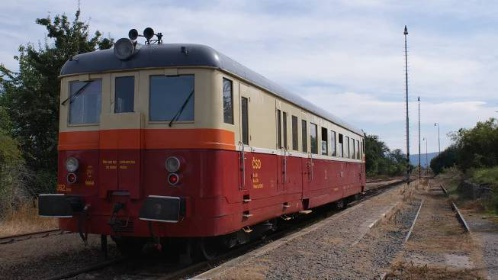 ŽELEZNIČNÍ DOPRAVA
VÝHODY: 
HROMADNOST,
PLYNULOST
ŠETRNÉ K ŽIVOTNÍMU PROSTŘEDÍ
BEZPEČNOST
NEVÝHODY:
NEDOSTUPNOST (PŘEDEVŠÍM NĚKTERÉ HORSKÉ OBLASTI)
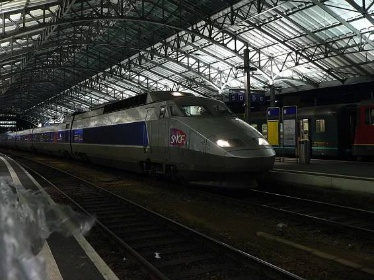 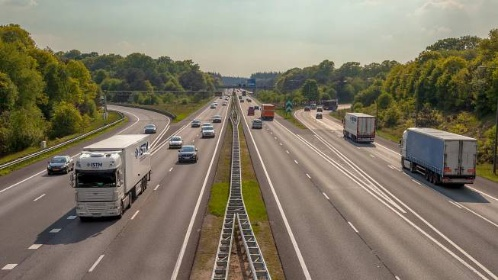 SILNIČNÍ DOPRAVA
VÝHODY: 
POHOTOVOST
PŘEPRAVNÍ RYCHLOST
NEZÁVISLOST
NEVÝHODY:
MALÁ KAPACITA DOPRAVNCH PROSTŘEDKŮ
URČITÁ MÍRA NEBEZPEČNOSTI
EKOLOGICKÉ ZATÍŽENÍ KRAJINY
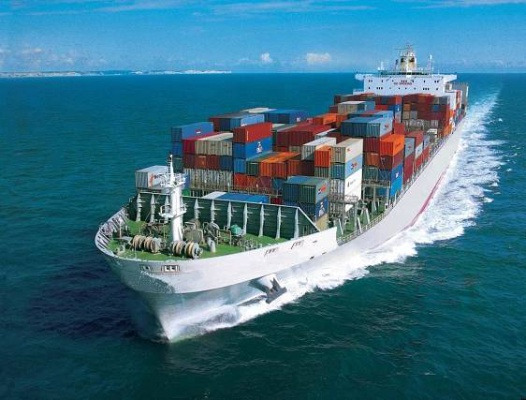 VODNÍ DOPRAVA
VÝHODY: 
VELKÁ PŘEPRAVNÍ KAPACITA PLAVIDEL
NÍZKÉ EKOLOGICKÉ NÁKLADY
EKOLOGICKÁ ŠETRNOST
NEVÝHODY:
NÍZKÁ PŘEPRAVNÍ RYCHLOST
OMEZENÁ DOSTUPNOST STŘEDISEK CESTOVNÍHO RUCHU
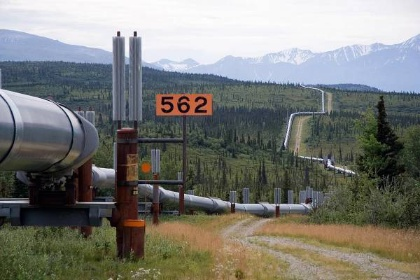 OSTATNÍ DOPRAVA
VERTIKÁLNÍ DOPRAVA (LANOVKY)
MĚSTSKÁ DOPRAVA (PODZEMNÍ DRÁHY, TAXI, TROLEJBUSY, TRAMVAJE, AUTOBUSY)
POTRUBNÍ DOPRAVA (voda, ropa, zemní plyn) 
DOPRAVA ZPRÁV A INFORMACÍ
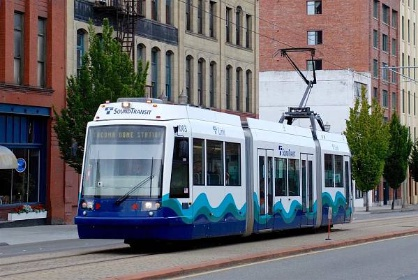 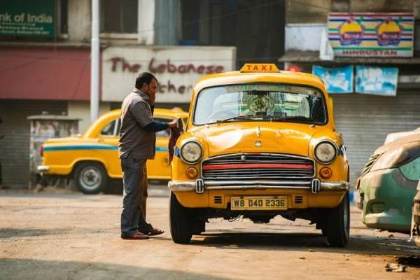 OTÁZKY?
Vyjmenuj 3 základní veřejné služby:
Který způsob dopravy je nejrychlejší?
Který způsob dopravy nejvíce zatěžuje životní prostředí?
Co se například přepravuje potrubní dopravou?
Odpovědi na otázky:
Vyjmenuj 3 základní veřejné služby:
Zdravotní péče, hasiči, obrana a bezpečnost 
2. Který způsob dopravy je nejrychlejší? Letecká
3. Který způsob dopravy nejvíce zatěžuje životní prostředí?
 Letecká 
4. Co se například přepravuje potrubní dopravou? 
Voda, ropa, zemní plyn…